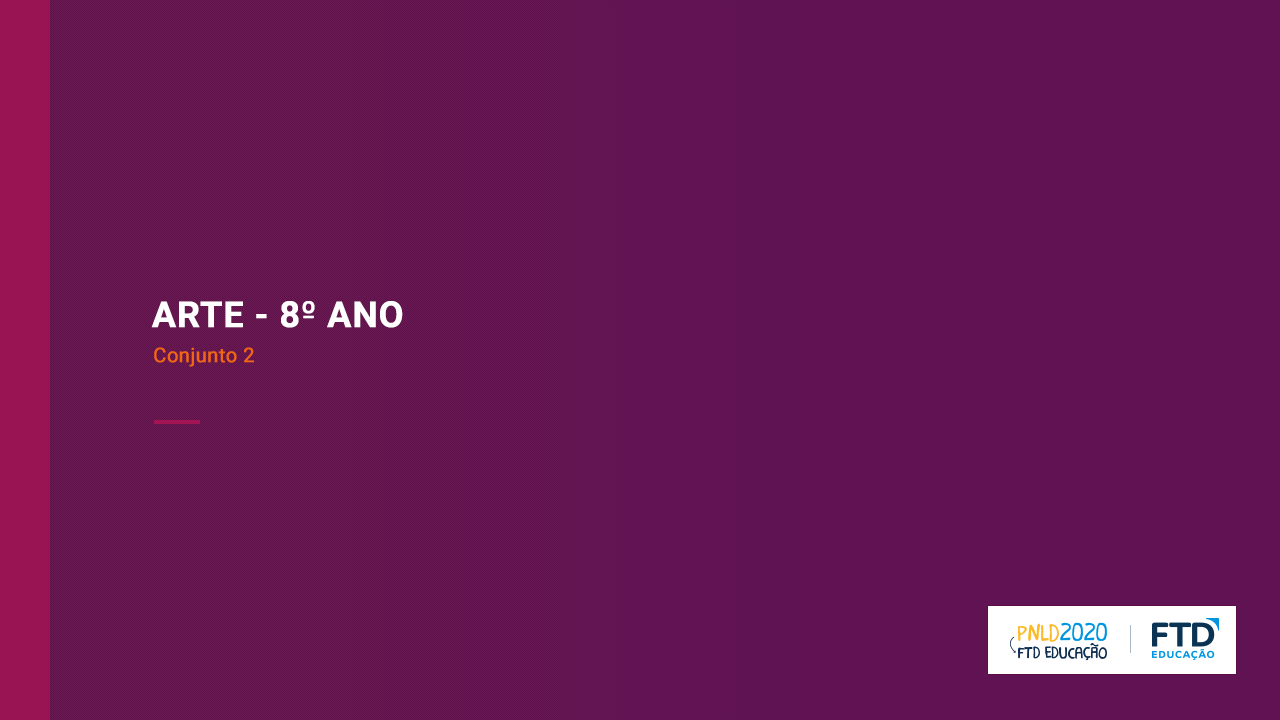 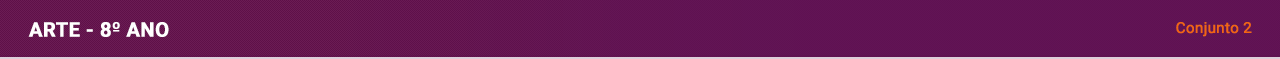 Unidade 2 – Capítulo 3
2
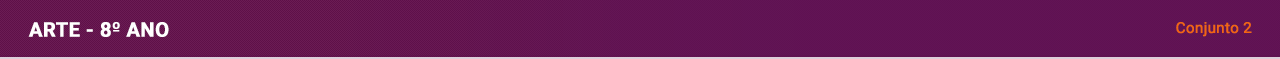 Intervenção urbana
Intervenção urbana é o termo utilizado para nomear as práticas artísticas que ocorrem nas cidades. Sua origem remonta meados da década de 1970, época em que os artistas propuseram ampliar os limites da experimentação estética para promover a união entre arte e vida cotidiana.
3
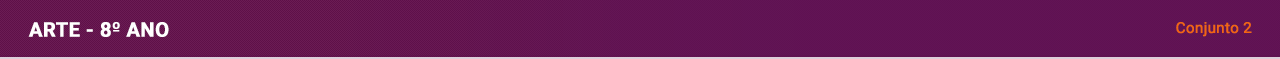 O “artivismo” de Banksy
Banksy é um artista que, apesar de anônimo, é reconhecido mundialmente por seus grafites. Sua obras interferem nas cidades com um humor provocativo, muitas vezes com críticas sociais 
e políticas contundentes.
Banksy é considerado um artivista, pois sua arte coloca em debate temas voltados às causas sociais 
e ambientais.
4
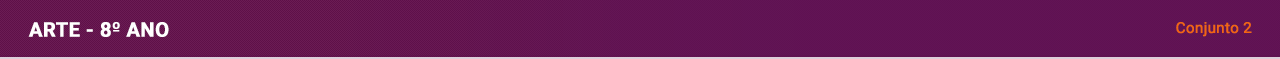 O estêncil
Essa técnica permite ao artista elaborar um molde do desenho em papel ou acetato. Dessa forma, a intervenção pode ser feita rapidamente.
5
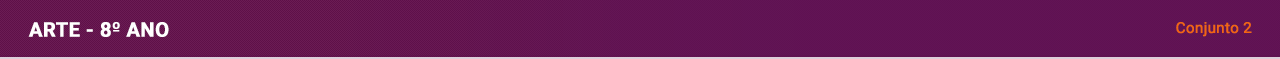 Intervenções artísticas
Muitas vezes, o uso do espaço público é uma forma de democratizar a Arte, pois, assim como diz o próprio Banksy, “Ninguém fica de fora por causa do preço do ingresso.”
6
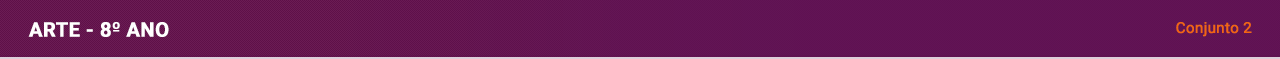 A cidade mais humana
Mônica Nador (1955-) é uma artista paulista que realiza intervenções na periferia de grandes cidades do estado de São Paulo como forma de humanizar esses espaços.
Em parceria com os moradores, ela produz pinturas murais nas fachadas das residências.
7
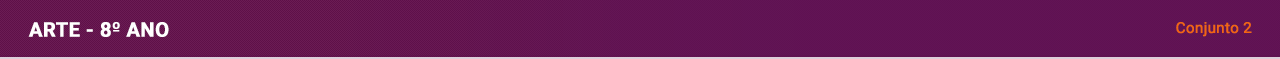 Iluminando as vielas
O coletivo espanhol Boa 
Mistura desenvolveu, em 2011, um projeto chamado Luz nas vielas, em um bairro periférico de São Paulo.
Essa intervenção permite aos moradores outra maneira de olhar para a comunidade, valorizando os espaços onde vivem.
      moradores.
8
8
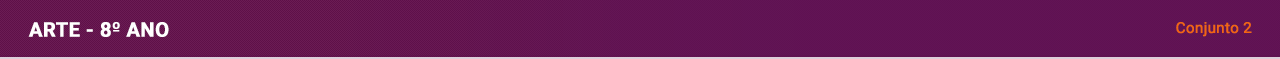 Grupo Contrafilé: 
intervir para conscientizar
As intervenções urbanas são muito utilizadas como arte de protesto  e conscientização, seja por artistas individuais, seja por coletivos.
O Grupo Contrafilé é um coletivo que transforma o convívio dos moradores da cidade, ampliando a sua participação em atividades criativas.
Eles desenvolvem ações que lidam não somente com a Arte, mas também com a interação dos envolvidos, o respeito pelo espaço e as possibilidades de transformação social encontrados em cada situação.
9
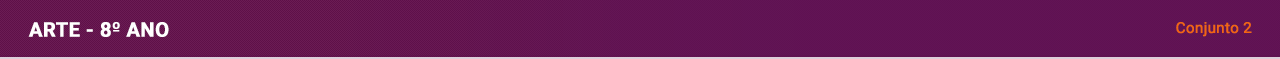 Unidade 2 – Capítulo 4
10
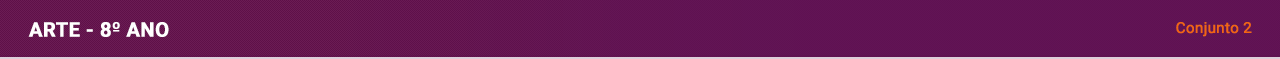 O Teatro do Oprimido 
e as questões sociais
Criado por Augusto Boal na década de 1970, o Teatro do Oprimido é formado por um conjunto de jogos e técnicas que buscam levar atores e público a discutir questões essenciais para a sociedade.
11
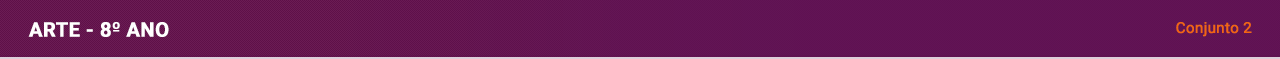 O Teatro Invisível e as ruas
Uma das vertentes do Teatro do Oprimido, o Teatro Invisível consiste em intervenções no cotidiano em que atores e atrizes,  de forma anônima, se misturam ao público e exploram questões como o racismo, o autoritarismo e os abusos. 
Como os espectadores não sabem que se trata de uma encenação teatral, eles não contemplam tudo passivamente, mas se engajam na cena, interferindo nela.
12
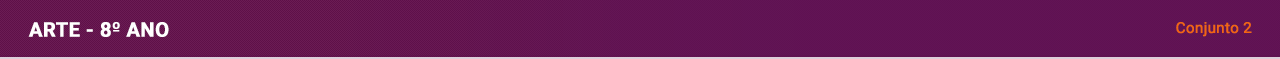 Teatro grego:
expressão da democracia
Na Grécia antiga, frequentar o teatro era visto como uma atividade política e religiosa. As peças ocorriam por meio da relação entre os personagens principais e o coro, que era formado por um conjunto de atores que falavam, cantavam e dançavam juntos, representando o povo ou as forças da natureza.
13
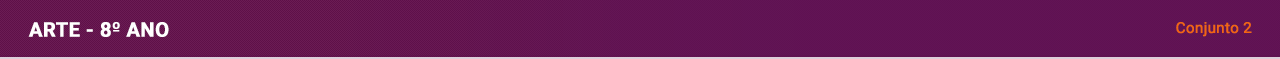 Teatro romano:
a comédia como crítica
Em Roma, os gêneros teatrais mais populares eram o mimo, peças cômicas que tratavam da vida diária com críticas sociais e políticas; a pantomina, imitação das ações físicas, como caretas e gestos, sem falar; e as farsas atelanas, comédias que criticavam  comportamentos e vícios humanos com personagens típicos, como o avarento, o parasita e o guloso.
14
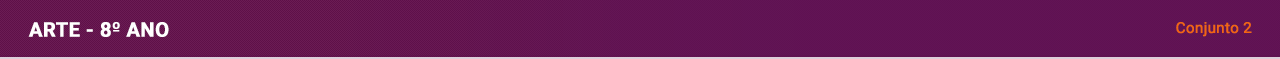 Teatro elisabetano:
luta por poder
O Teatro elisabetano ocorreu no reinado da rainha Elizabeth I (1533-1603). Nessa época, dois dramaturgos se destacaram: Christopher Marlowe (1564-1593) e William Shakespeare (1564-1616). Eles escreveram sobre a política e as lutas pelo poder no regime da monarquia, dramatizando conflitos e disputas pela sucessão do trono.
15
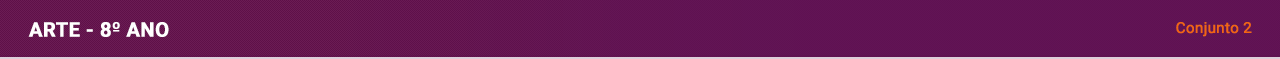 O teatro alemão do século 20
O diretor teatral alemão Erwin Piscator (1893-1966) é criador do chamado Teatro Político. Tendo vivido experiências terríveis com a Primeira Guerra Mundial, Piscator concluiu que a realidade era feita de opressão política, econômica e social contra o povo. Para ele, o teatro era uma forma de debater politicamente a realidade.
16
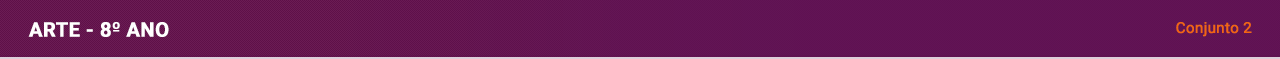 Teatro a serviço da revolução: o agitprop
No ano de 1917, uma série de mudanças sociais na Rússia culminou com o evento que atualmente conhecemos como a Revolução Russa e a ascensão de um novo regime político: o Socialismo. Essas mudanças levaram à criação de um Teatro que almejava refletir os ideais do novo sistema político. Nascia assim o movimento agitprop, a arte de “propaganda e agitação”.
17
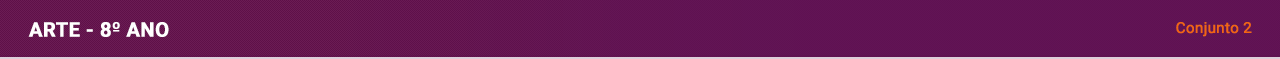 O espaço importa!
Muitos grupos que se interessam pelas Artes da cena como forma de reflexão e transformação social optam por realizar apresentações nas ruas. Assim acreditam tornar a Arte mais democrática, fazendo com que ela chegue às pessoas independentemente de sua classe social.
18